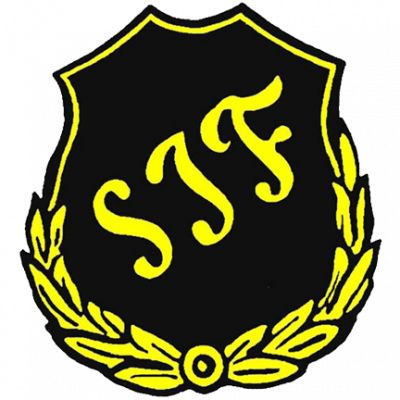 Föräldramöte, F13
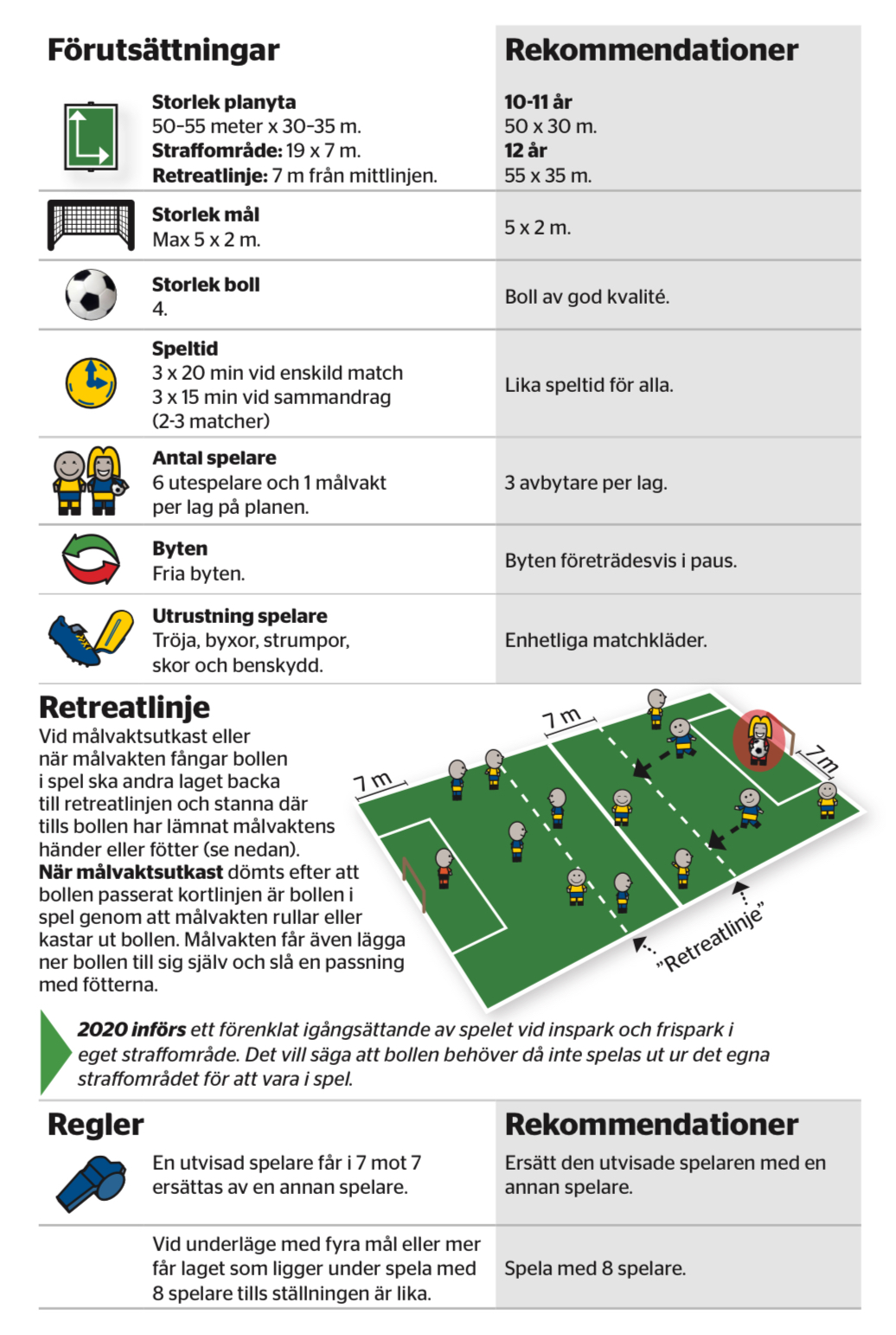 Spelform 7 mot 7
Vårsäsongen 2024
Tränare: Kalle, Fredrik, Robin, Sofia, Frida, Alma och Julia 
Träningar fr.o.m (förhoppningsvis) v. 17, måndagar 17.00-18.30 Bosse 1 och onsdagar 17.30-19 Putteplan. 
Vecka 15 & 16: Torsdag 18.30-20 på Putteplan.
Seriespel
Ett lag anmält till seriespel. Tjejerna delas in i tre grupper (á 6 spelare) där två grupper kallas till varje match. Detta för att komma till match med ”lagom” antal avbytare = mer speltid för varje spelare. 
Hemmalaget bestämmer speldag och tid, kallelse kommer gå ut till varje match. Våra hemmamatcher finns redan nu i kalendern (med reservation för ändringar). 
Glöm inte betala medlemsavgift (annars inget matchspel)
Cuper
GIFF-cupen 27-28 april (2 lag)Spelschema finns på cupens hemsida
Ö-bollen 7-9 juni (2 lag)
Nabben Cup 24 augusti
Laget.se och Supertext
Håll koll i kalendern
Svara på kallelser för att underlätta vår planering 
Läs nyheter

Info som behöver nå ut snabbt = Supertext
Vi behöver er hjälp…
Försäljning – Sandra
Lagförälder – Andreas organiserar kioskschema, fördelar arbetspass vid Nabben cup,  gör schema för matchvärdar osv. Allas ansvar att hjälpa till med bemanning!

Ge era barn förutsättningar att komma väl förberedda till träning och match. Rätt kläder/utrustning + mätta.
Försäljning
Sportlotten, 9 per spelare
Joyna
Digital lottprenumeration. Kommer info med säljlänk till er på Laget.se. Via denna länk kan ni sälja månadsvisa prenumerationer (160 kr / månad). Ersättningen till oss blir 50 kr/prenumeration och månad som fördelas 50/50 mellan klubben och laget. Säljer en enskild person 5 prenumerationer under april får denne en värdecheck på Intersport värd 500 kr.
Socialt klimat
Respekt mot lagkamrater, på och utanför fotbollsplanen
Respekt mot motspelare och domare 
Respekt mot tränare
Förväntningar 2024Mer cuperSluta tramsaKöra lite fulare, men inte för fultHa kulAtt vinna många matcher och ha kulAtt folk inte blir sura på träningarna och att vi ska ha kulHa kulAtt vi vinner varenda matchCuper, samarbete, vinster, många matcher och ha kulAtt man får hjälp om man är ledsenAtt ha kul Vinna många matcher, inte bråka, träna och bli bättreAtt ha kul på cuper och vinna så mycket som möjligtMer samarbete som gör att vi vinner lite oftareVinna mer matcherÅka på Ö-bollenVinnaAtt man får spela längre, inte tramsa
Detta vill jag lära mig/bli bättre på 2024Långskott på mål Höga skottSpeldjupSkjuta långa skottSkjuta skottSkjuta bättreJobba upp på planen  när man behöverPassaDribbla, kondition, sluta gråta när jag är tröttMålvaktsspel, spelbredd, kunna allt om fotbollStå i målInte vara rädd för bollen i mål, vristskott, speldjup, målvaktsträningMer trix, hörnmålInte ramla, göra målSkjuta målDribbla merDribbla på matcherVristskottVristskott, långpass, kicka med bollen, vara målvakt